Литература
6
класс
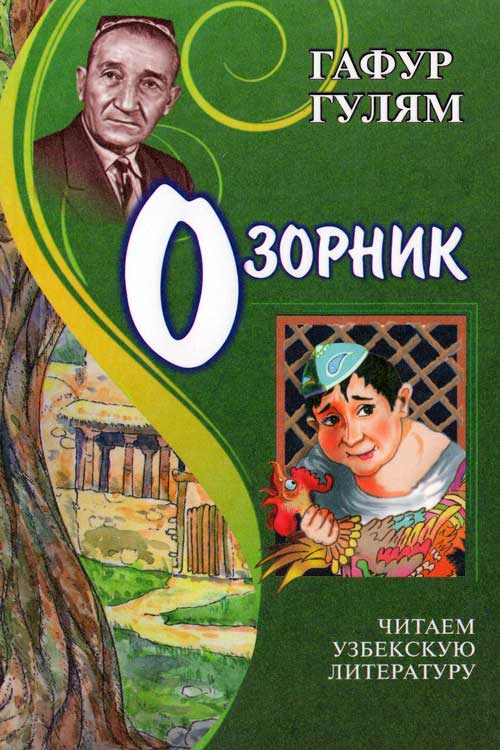 Гафур Гулям
Повесть «Озорник»
Урок 1
ПОВЕСТЬ «ОЗОРНИК»
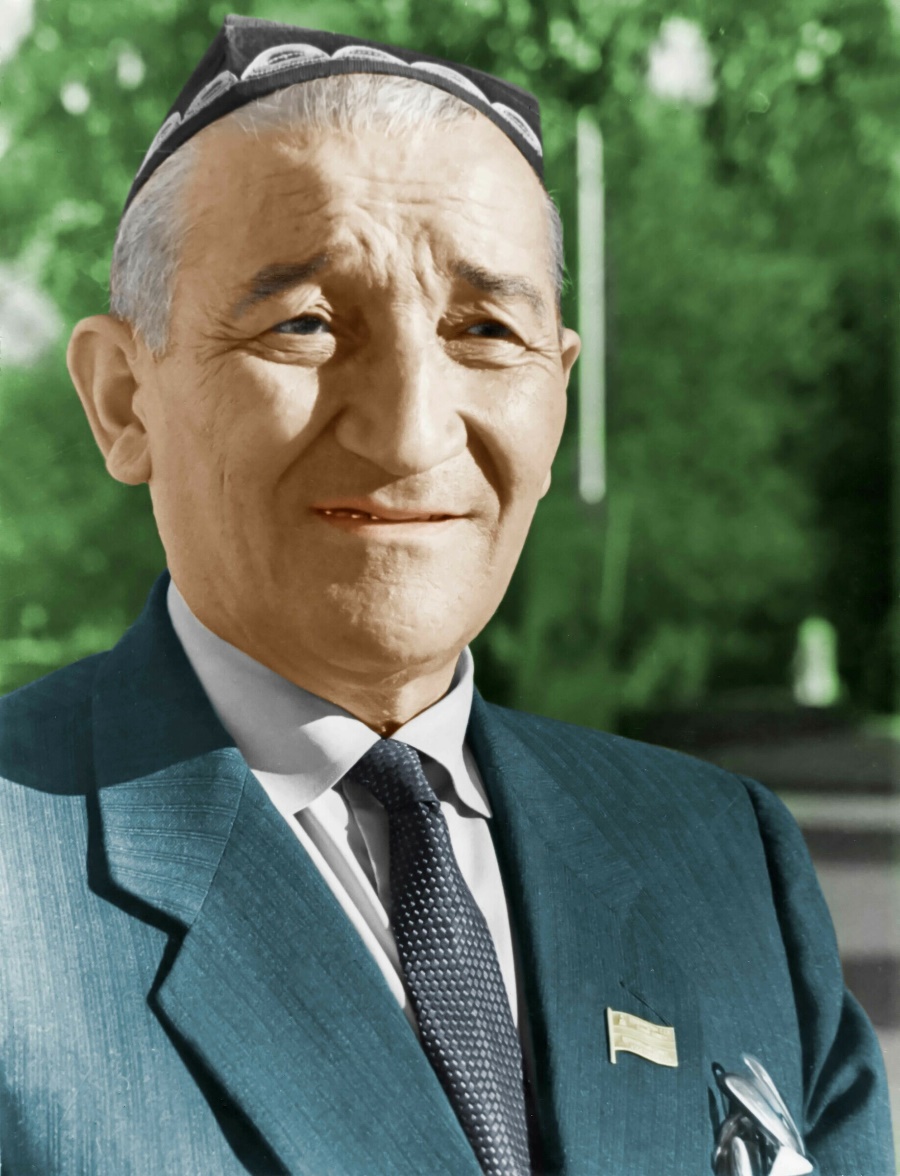 Особое место в творческом наследии Гафура Гуляма занимают произведения для детей. Особенно любима читателями повесть «Озорник».
[Speaker Notes: Пытались взаимосвязьвеществ]
ИСТОРИЯ СОЗДАНИЯ
Стихия народного фольклора поневоле возбуждала воспоминания детства писателя. Радостное настроение не покидало автора, когда он начал работать над повестью «Озорник». Гафур Гулям вспомнил себя девятилетним мальчиком, когда стащил из дома – для «плова вскладчину» яйцо и кусок сала. Но растаявшее сало вытекло у него из штанины, и рассерженная бабушка ударила скалкой по шапке, под которой было спрятано яйцо.
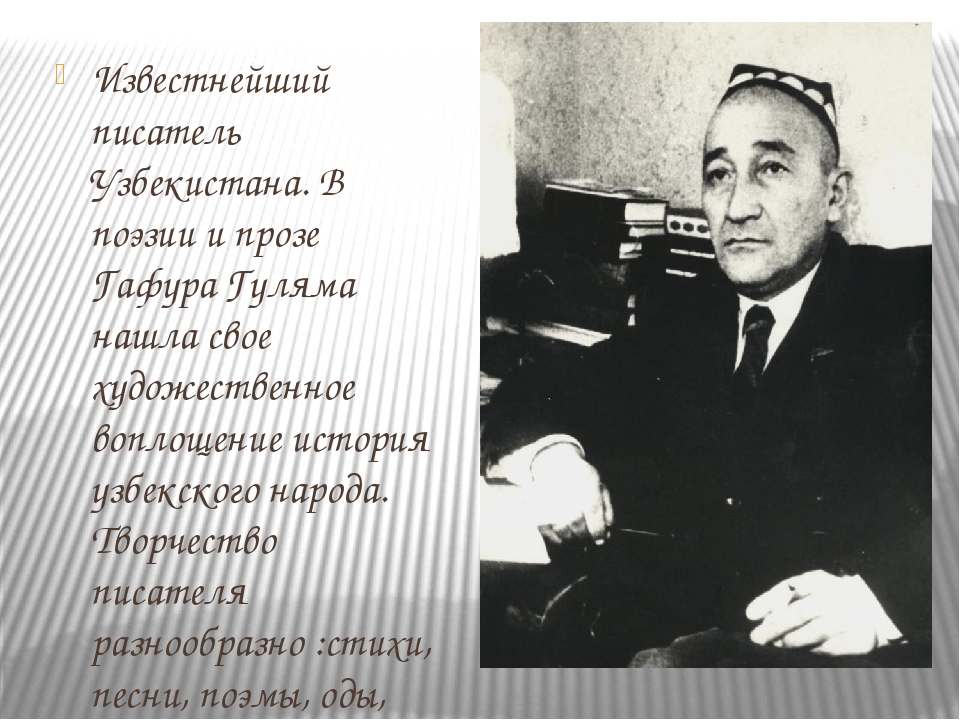 [Speaker Notes: Пытались взаимосвязьвеществ]
ИСТОРИЯ СОЗДАНИЯ
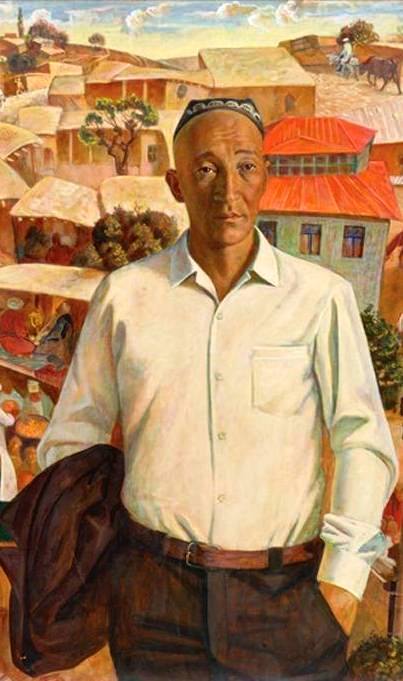 Увидев вытекающий белок, она с ужасом подумала, что пробила мальчику голову. И таких историй, похожих на эту были сотни. Написав больше половины повести от первого лица, Гафур Гулям поймал себя на том, что нигде так и не назвал своего героя по имени. Он был просто Озорник… и поистине народный герой.
[Speaker Notes: Пытались взаимосвязьвеществ]
ИСТОРИЯ СОЗДАНИЯ
Судьба этого маленького бедняка-сироты до предела была трагична. Но мальчик обладал такой неистребимой жизненной силой, что всем неудачам противопоставлял мощный оптимизм и плутовскую изобретательность, всякому унынию – не иссякающее чувство юмора. В сущности, он был, этакий, Насреддин-подросток, отличавшийся своей мальчишеской непосредственностью.
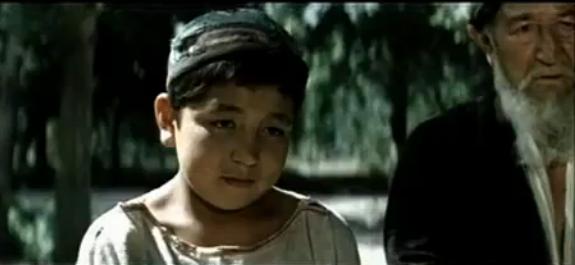 [Speaker Notes: Пытались взаимосвязьвеществ]
АВТОБИОГРАФИЧЕСКАЯ ОСНОВА ПОВЕСТИ
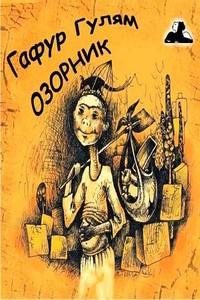 Рассказывая о скитаниях своего юного героя, Гафур Гулям говорит о себе, о годах собственного детства, о том, как бродил он по пыльным дорогам под раскалённым солнцем, как ночевал под открытым небом, как жадно хватался за любое дело, которое могло хоть как-то прокормить его.
[Speaker Notes: Пытались взаимосвязьвеществ]
ИСТОРИЯ СОЗДАНИЯ
Повесть Гафура Гуляма «Озорник» была начата в 1936 году и закончена  в 1938 году. В ней отображены злоключения ребят в жесточайших условиях суровой действительности. «Озорник» - это автобиографическое произведение. Стремясь заработать хлеб насущный, он пережил немало приключений. Автор, обогатив пережитое и увиденное художественным вымыслом, создал образы «озорных», бойких детей, которые, не имея возможности учиться, не зная, как приложить свою неуемную энергию к какому-нибудь полезному делу, либо работали ради куска хлеба «у людей», либо предавались бессмысленным затеям.
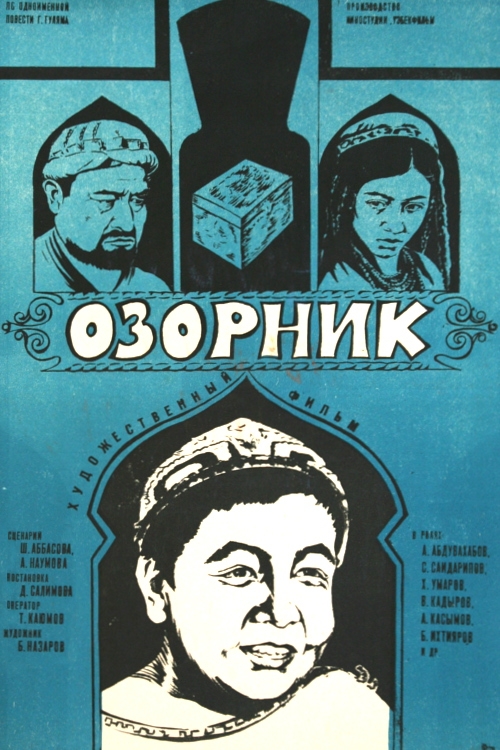 [Speaker Notes: Пытались взаимосвязьвеществ]
СЛОВАРНАЯ РАБОТА
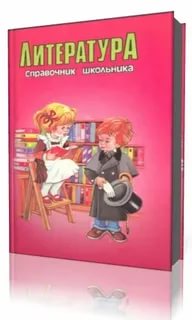 Автобиографическая повесть - одна из разновидностей повести, произведение, в котором освещается ряд событий в жизни главного героя, написанное от первого лица.
[Speaker Notes: Пытались взаимосвязьвеществ]
КАРТИНЫ ЖИЗНИ ТАШКЕНТА
Очень точно описываются в повести картины жизни Ташкента и его пригородов. Детство Гафура проходило в махалле Кургантаги. В этом же районе живёт и герой «Озорника».
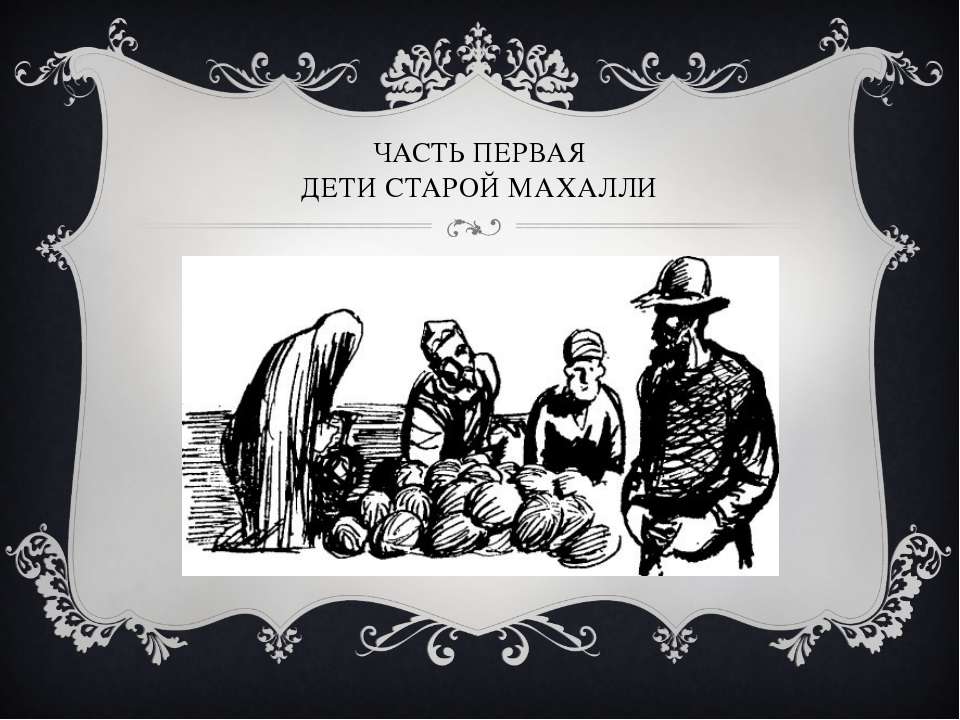 [Speaker Notes: Пытались взаимосвязьвеществ]
ОСНОВНАЯ ТЕМА ПОВЕСТИ
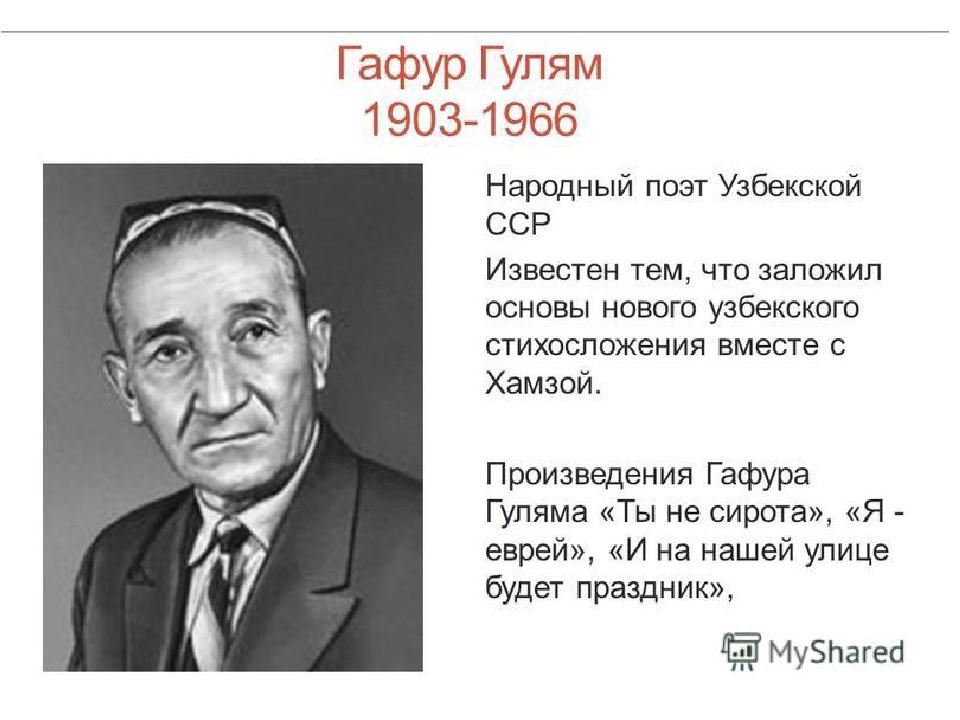 Сам писатель так определяет основную тему своего произведения: «Много разных приключений, веселых и грустных, пришлось пережить герою этой книги. А все-таки «с носом» остались те, кто сами хотели дурачить и одурачивать других».
[Speaker Notes: Пытались взаимосвязьвеществ]
ЖАНРОВЫЙ ВИД ПОВЕСТИ
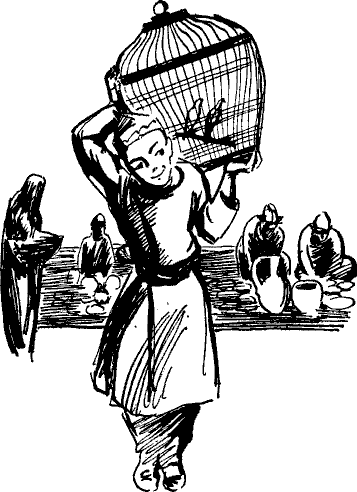 Это, несомненно, приключенческая повесть, но можно назвать ее и бытовой (воспроизведены картины ташкентского быта и нравов Старого города), и автобиографической, и сатирической. Повесть многожанрова и многопланова. Все тесно переплетено, как в жизни.
[Speaker Notes: Пытались взаимосвязьвеществ]
ТИП СЮЖЕТА ПОВЕСТИ
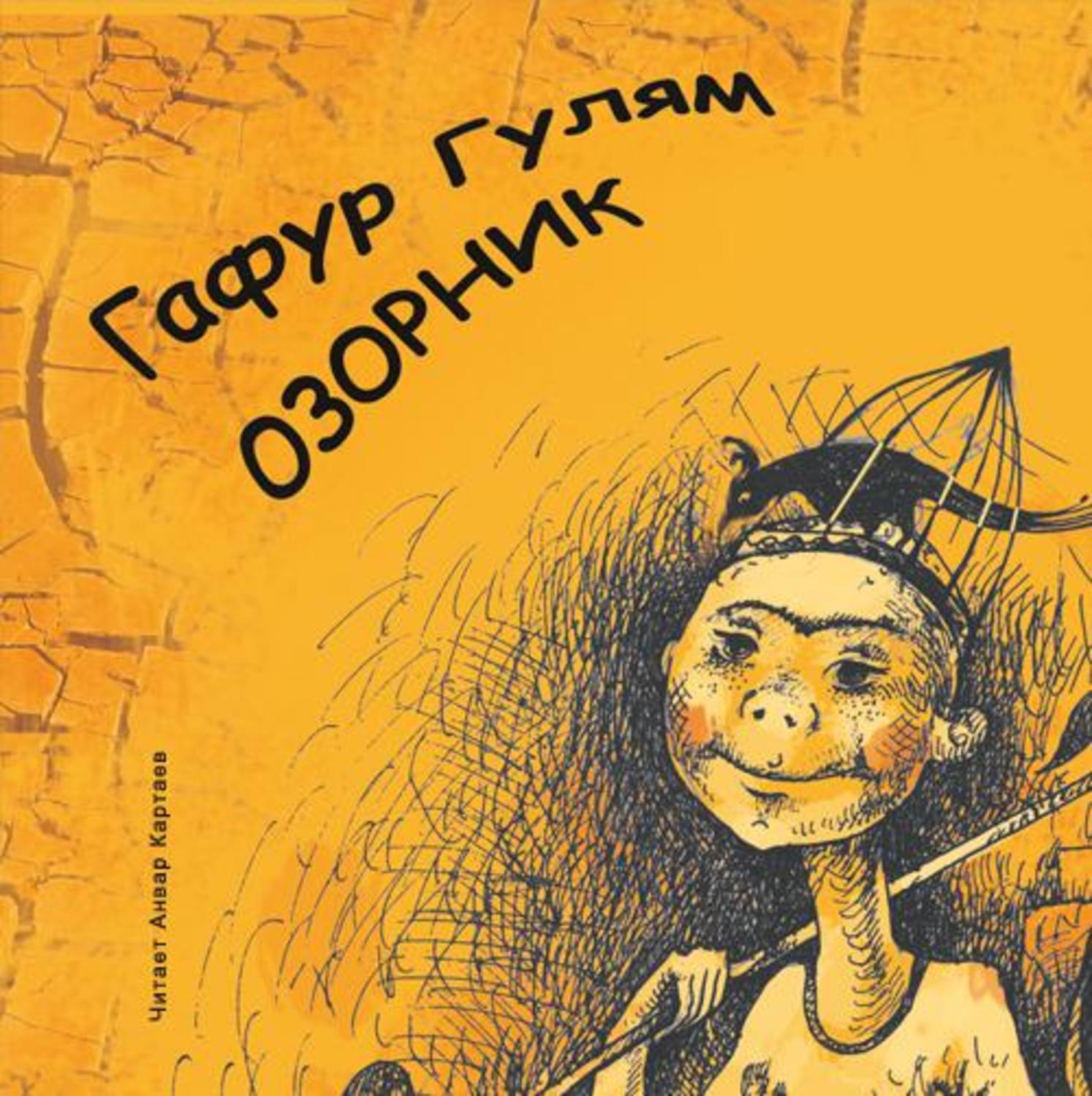 Повесть построена на динамическом типе сюжета, приключения главного героя быстро сменяются друг за другом. Какие только несчастья не обрушиваются на его голову! Только он избавится от одной беды, как его настигает другая. Мальчик похож на неудачника и горемыку, встречающегося в фольклоре.
[Speaker Notes: Пытались взаимосвязьвеществ]
ПОВЕСТВОВАНИЕ
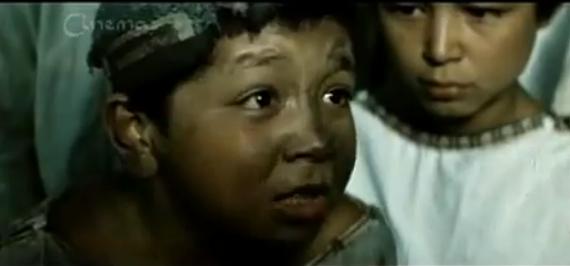 Повесть написана от первого лица, от имени Озорника. Герой повести «Озорник» сам рассказывает о своих приключениях.
[Speaker Notes: Пытались взаимосвязьвеществ]
ХАРАКТЕР ГЛАВНОГО ГЕРОЯ
Характер главного героя раскрывается постепенно, с каждым приключением он обретает некий «опыт». Его спасает лишь вера в собственное счастье и неподдельный оптимизм, хотя большинство приключений героя заканчиваются для него плачевно. Через всю повесть он проходит побеждаемым, но не побежденным, унижаемым, но не униженным. То душевное здоровье, та внутренняя стойкость, которые он унаследовал от народа, породившего его, делают Озорника поистине всесильным. Основная черта характера главного героя – это чувство юмора.
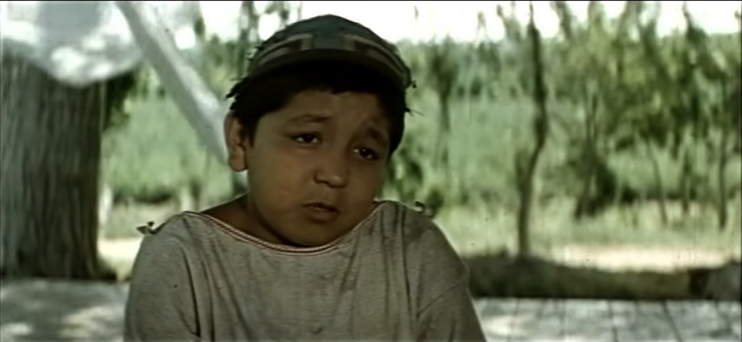 [Speaker Notes: Пытались взаимосвязьвеществ]
НАРОДНОСТЬ ПОВЕСТИ «ОЗОРНИК»
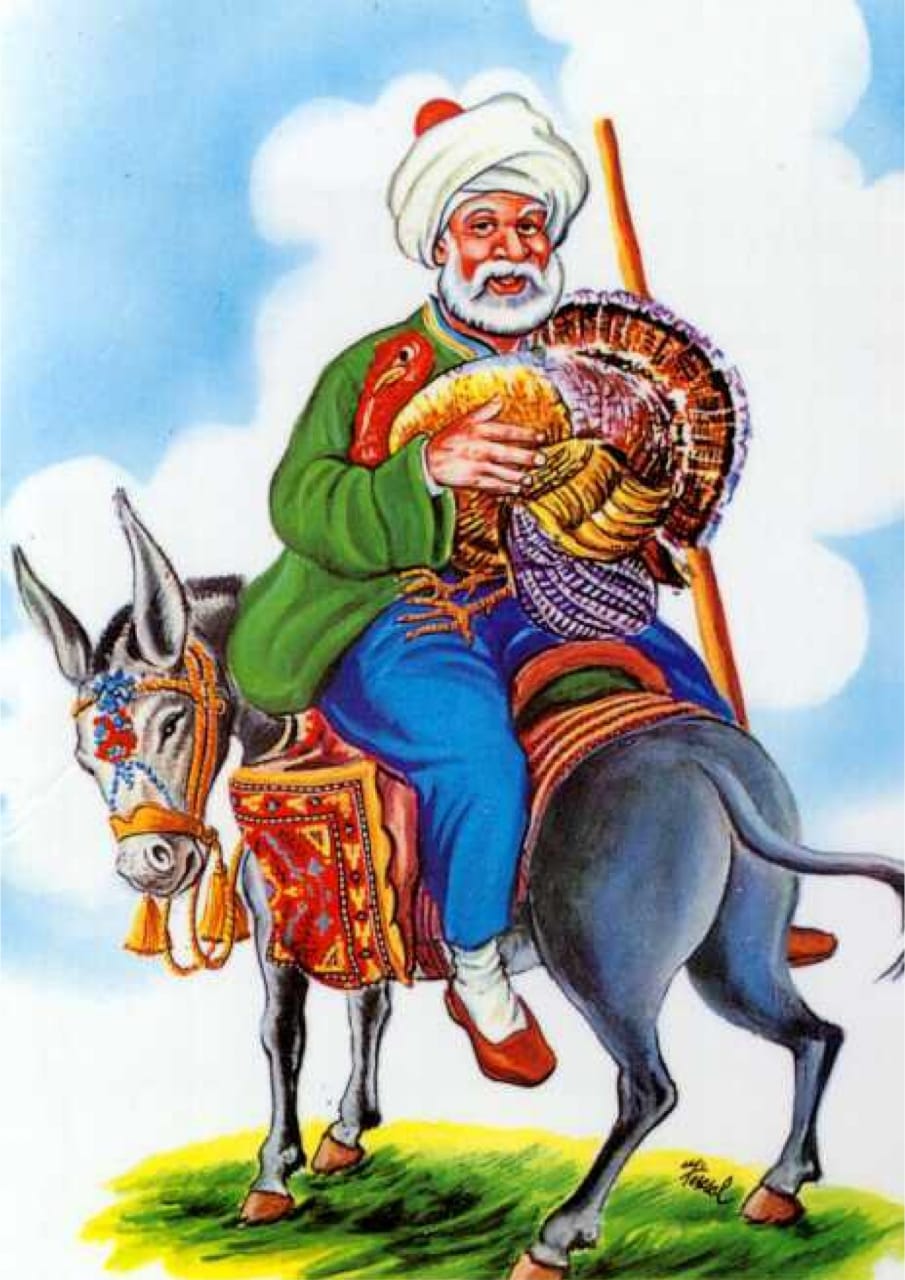 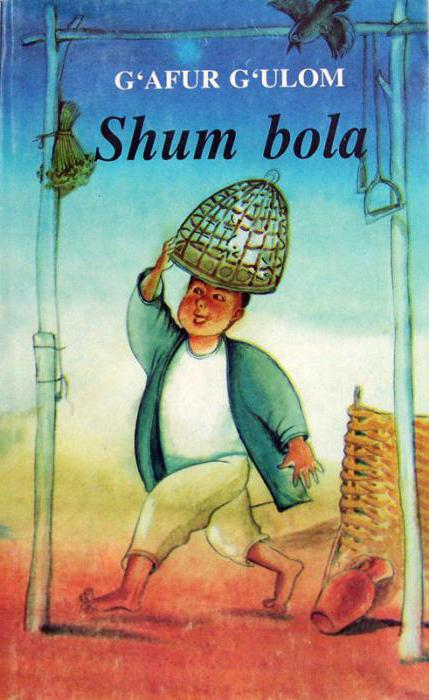 Множество историй, которые происходят с Озорником, напоминают сюжеты сказок, окрашены фольклорным колоритом. Несомненно «кровное родство» Озорника с легендарным Насреддином – любимым героем узбекского фольклора.
[Speaker Notes: Пытались взаимосвязьвеществ]
ГЛАВНЫЙ ГЕРОЙ
Озорник Гафура Гуляма наделен живым воображением, в его речи звучат пословицы и поговорки, метафоры и сравнения, большинство которых окрашено юмором — ведь Озорник смотрит на мир, как говорил сам автор, «сквозь хитрые стеклышки смеха!»
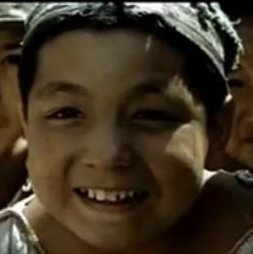 [Speaker Notes: Пытались взаимосвязьвеществ]
ГЛАВНЫЙ ГЕРОЙ
Озорник — рассказчик, 13 лет, сын бедной многодетной вдовы, бездельник, умный и хитрый, любит обманывать богатых баев. Жил в районе Ташкента — махалле, кое-как учился в школе при мечети, не работал, круглый год бездельничал и играл с друзьями в разные игры.
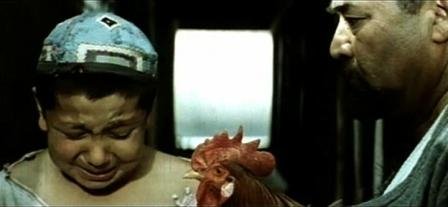 [Speaker Notes: Пытались взаимосвязьвеществ]
ПРИКЛЮЧЕНИЯ ОЗОРНИКА
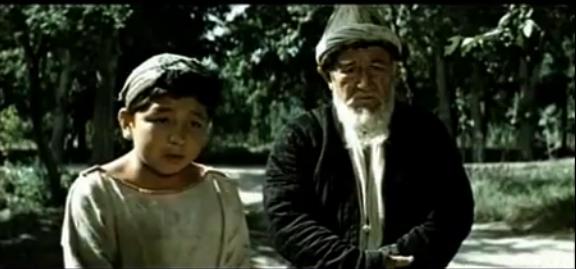 «Плов вскладчину»
«Домла и покойник» 
«Как я разорил бая» 
«Курильня»
[Speaker Notes: Пытались взаимосвязьвеществ]
ГЛАВА «ДЕТИ СТАРОЙ МАХАЛЛИ»
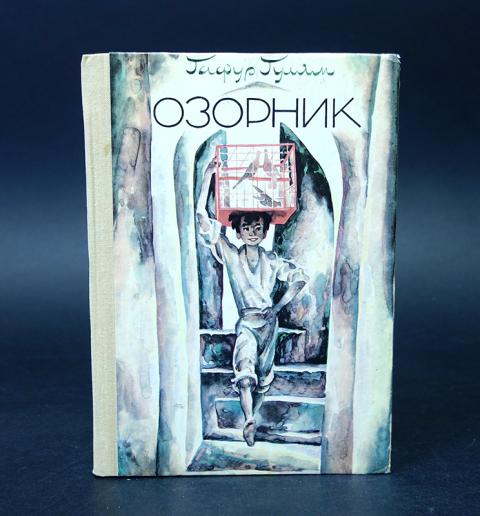 Места в чайхане всегда не хватает. Тут проводят свободное время байские сыновья из торговых рядов.
Они собираются вокруг дастархана, посреди которого на большом медном подносе разложены сахар, миндаль, фисташки, разные сладости, стоит в посуде варенье, а зачастую красуется и коньяк в соломенных плетенках с изображением ласточки. Усаживаясь, они весело горланят, рассказывают анекдоты, сопровождаемые громовым ржаньем. Дехканам, бедным кустарям, казахам, киргизам, приехавшим на базар издалека, нечего сюда и соваться.
[Speaker Notes: Пытались взаимосвязьвеществ]
ГЛАВА «ДЕТИ СТАРОЙ МАХАЛЛИ»
Много удивительных вещей можно увидеть в этой чайхане. Но, конечно, самое замечательное в ней — это подвешенная к потолку у входа большая клетка, позолоченная, украшенная амулетами от дурного глаза и пестрыми флажками. В клетке живет попугай, ей-богу, настоящий, живой попугай! Перья его переливаются всеми цветами радуги, как шелковые нити в шкатулке вышивальщицы: синий, красный, голубой, желтый, белый, розовый, коричневый, темно-вишнёвый, фисташковый — все цвета, какие только есть на свете! Но главное, он разговаривает!
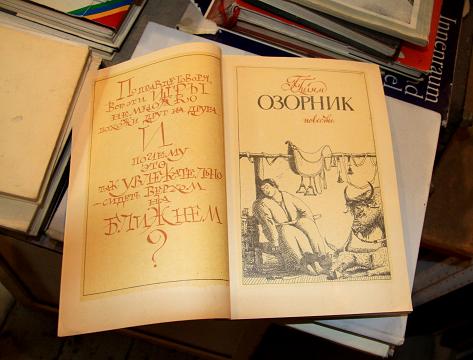 [Speaker Notes: Пытались взаимосвязьвеществ]
РАЗВЛЕЧЕНИЯ ДЕТЕЙ
В развлечениях, проводим мы дни и едва замечаем, как наступает вечер. Забежав домой сразу после третьей молитвы, что перед заходом солнца, мы наскоро хлебаем мучную похлебку,  или какое-нибудь варево из маша — с тыквой или рисом, или суп с лапшой, что-нибудь, что оказалось в доме, — и снова убегаем на улицу, над которой начинают высыпать добрые летние звезды… Самое время для игры в прятки…
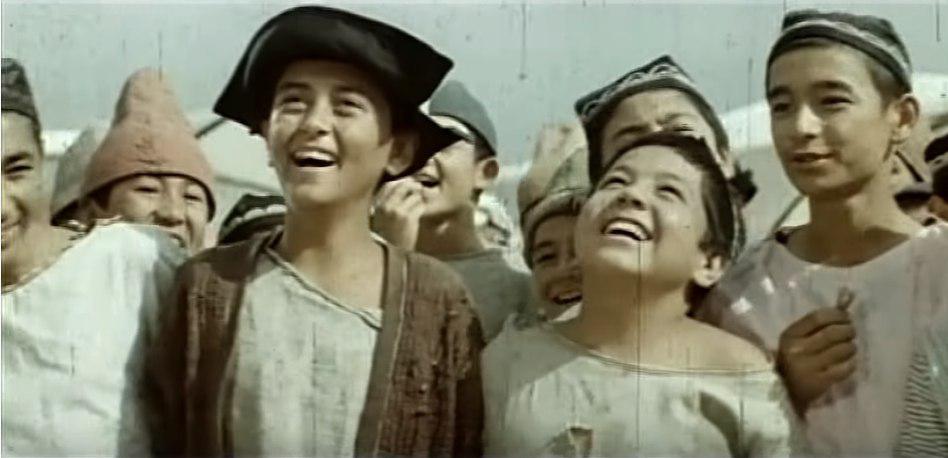 [Speaker Notes: Пытались взаимосвязьвеществ]
МНОЖЕСТВО ДРУГИХ ИГР
Впрочем у нас было множество других игр: борьба, тоже что-то вроде борьбы: играющие стоят спиной друг к другу, сцепятся руками и поочередно поднимают напарников себе на спину: или еще игра в «белый тополь, зеленый тополь» — мальчишки разбиваются на две группы, каждая выбирает вожака, загадывает кого-нибудь, а противоположная сторона должна угадать — кого? Отгадавшие садятся на спины противников и едут до условленного места… Что еще? Ну, вот хотя бы «минди-минди», или «вор пришел», или «головка моей птички»…
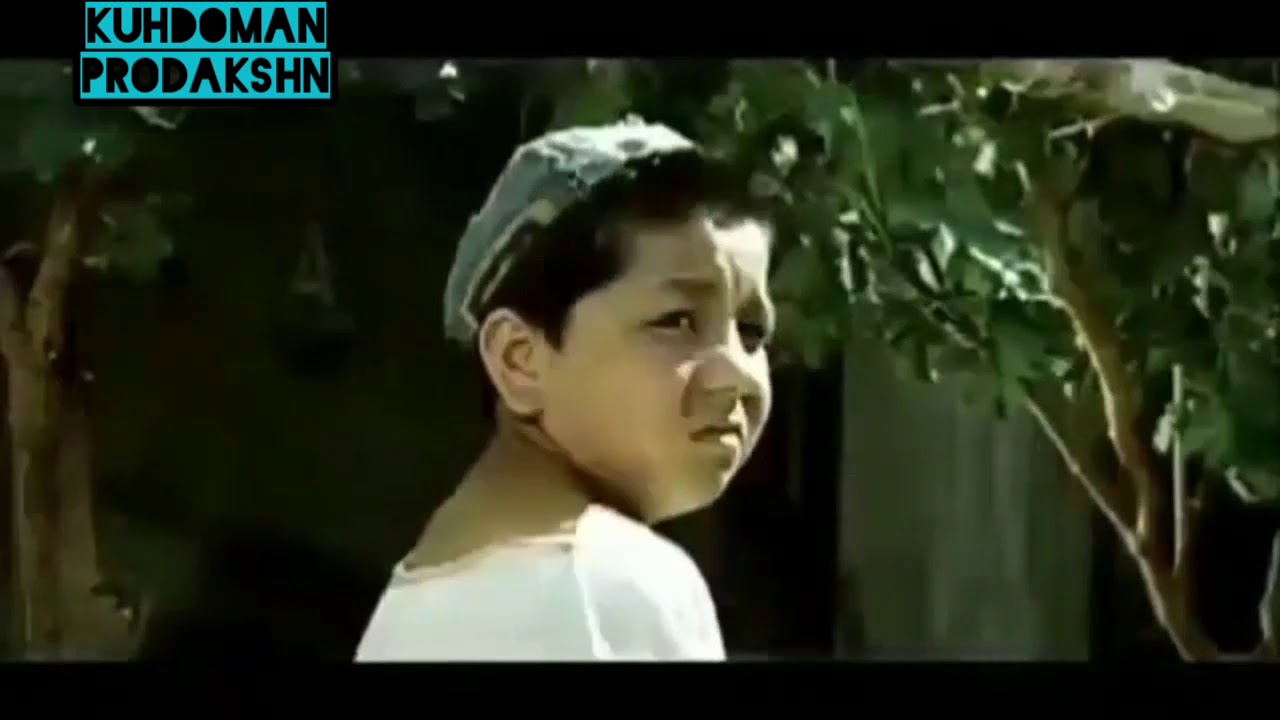 [Speaker Notes: Пытались взаимосвязьвеществ]
АФОРИЗМЫ, ПОСЛОВИЦЫ, ПОГОВОРКИ
«Одну сумасшедшую мысль может выковырнуть из головы только другая, еще более сумасшедшая, - как иголка занозу», «И воробей, отведавший ташкентского проса, прилетит обратно из самой Маккатуллы», «Ласковый теленок двух маток сосет», «Людской рот ситом не прикроешь и луну подолом не заслонишь».
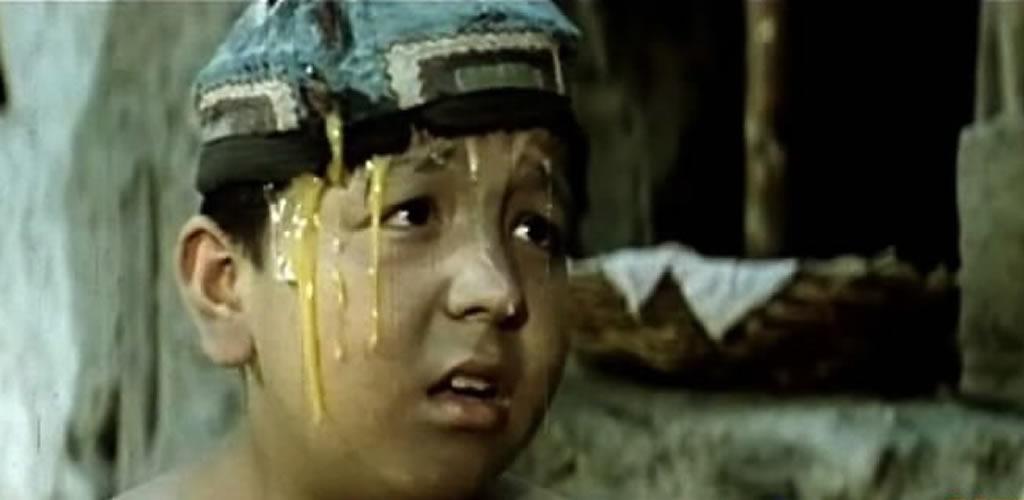 РОЛЬ ПЕСЕН ГЛАВНОГО ГЕРОЯ
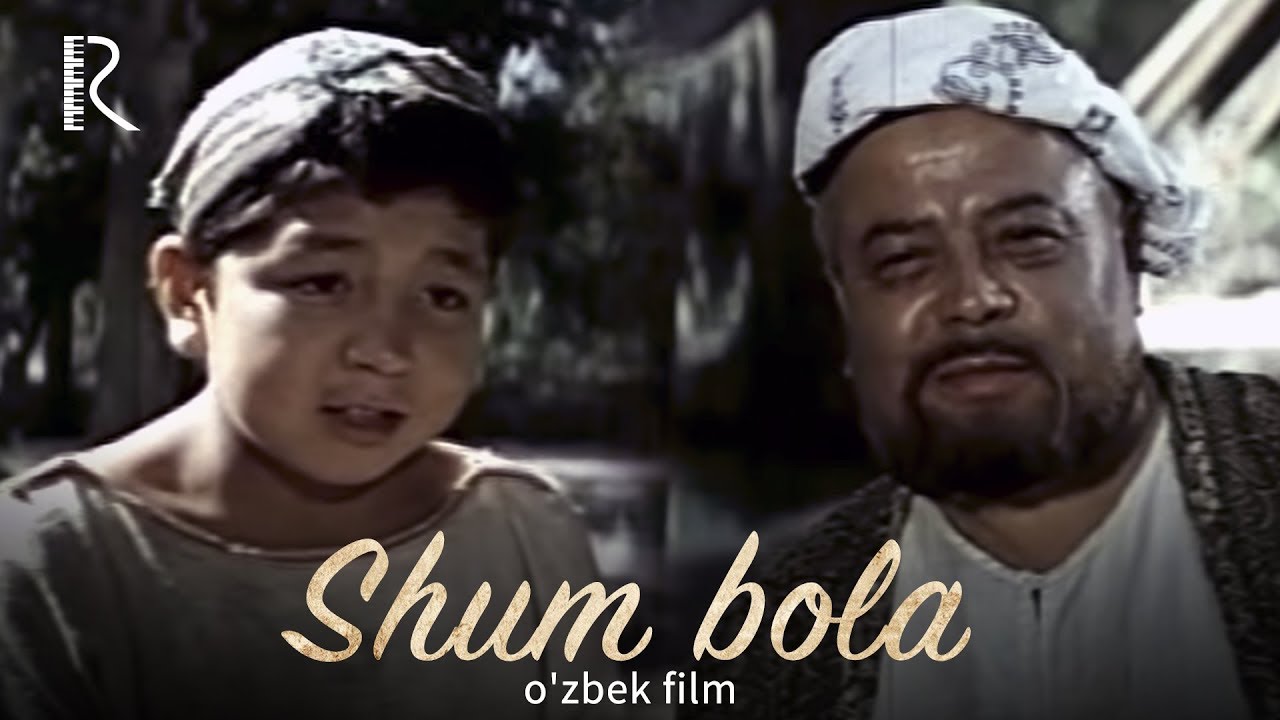 Автор приводит отрывки из народных песен, лапаров, касыд, которые оттеняют внутреннее состояние героя, показывают отношения народа к тем или иным событиям.
ВЫВОДЫ
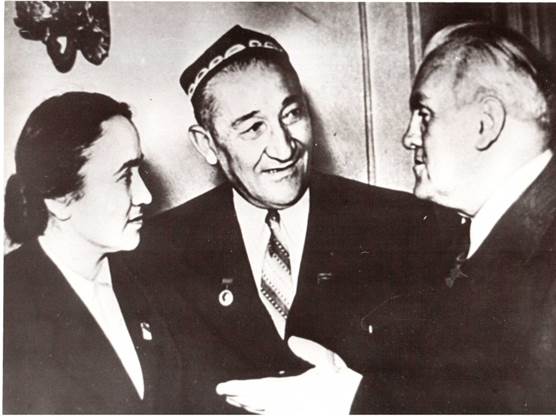 В повести «Озорник» творчество Гафура Гуляма органически сливается с фольклором, трудно даже разграничить, где начинается оригинальный вымысел художника, а где – фольклор. Писатель  непосредственно вводит в свое произведение юмористические сцены из устного народного творчества и отдельные латифа – анекдоты.
ВЫВОДЫ
Одновременно писатель создает художественно-обобщенные картины жизни на основании собственных наблюдений, ярко изображает жизнь странствующих дервишей и ишанов, баев, беспризорников. Гафур Гулям использует свой излюбленный прием – повествование от имени героя, уличного мальчика. Прием этот позволяет сохранить особенности его языка, острее передать чувство юмора как основную черту его характера.
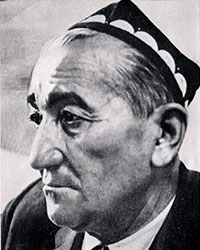 ЭКРАНИЗАЦИЯ ПОВЕСТИ «ОЗОРНИК»
По повести снят одноименный  художественный фильм режиссёра Дамира Салимова. Фильм создан на киностудии «Узбекфильм» в 1977 году. Считается одним из лучших узбекских фильмов.
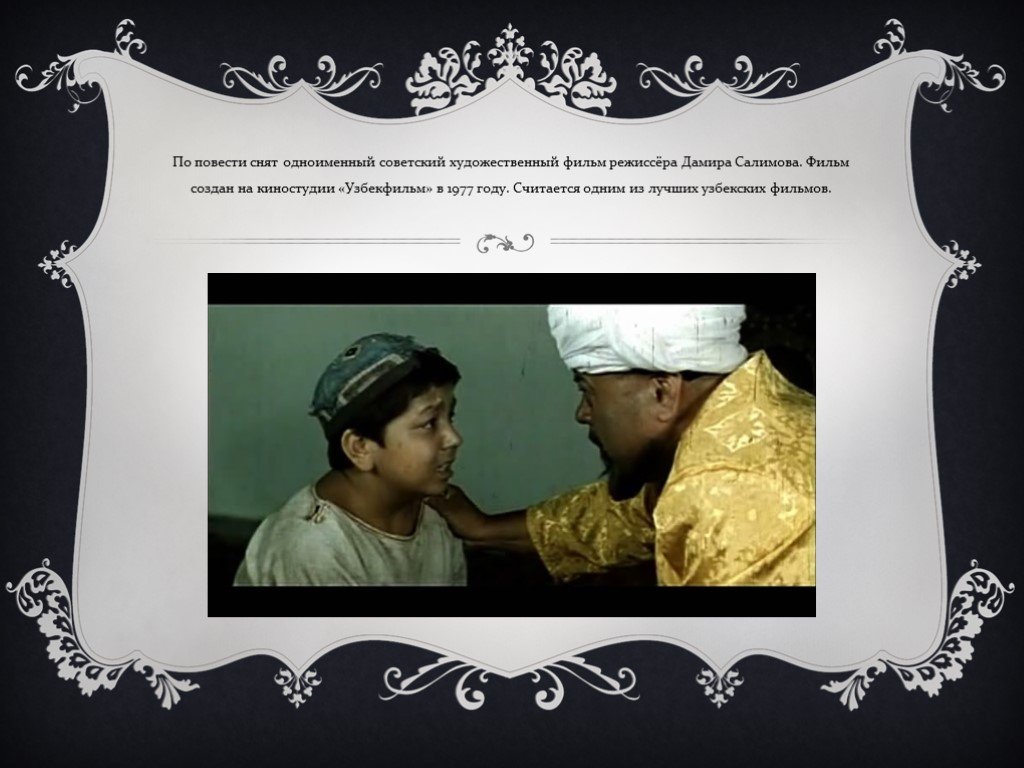 [Speaker Notes: Пытались взаимосвязьвеществ]
ЗАДАНИЕ ДЛЯ САМОСТОЯТЕЛЬНОЙ РАБОТЫ
1. Ответить на вопрос: Почему автор так подробно
дает описание быта и нравов того времени?
  2. Прочитать главу «Как я разорил бая».
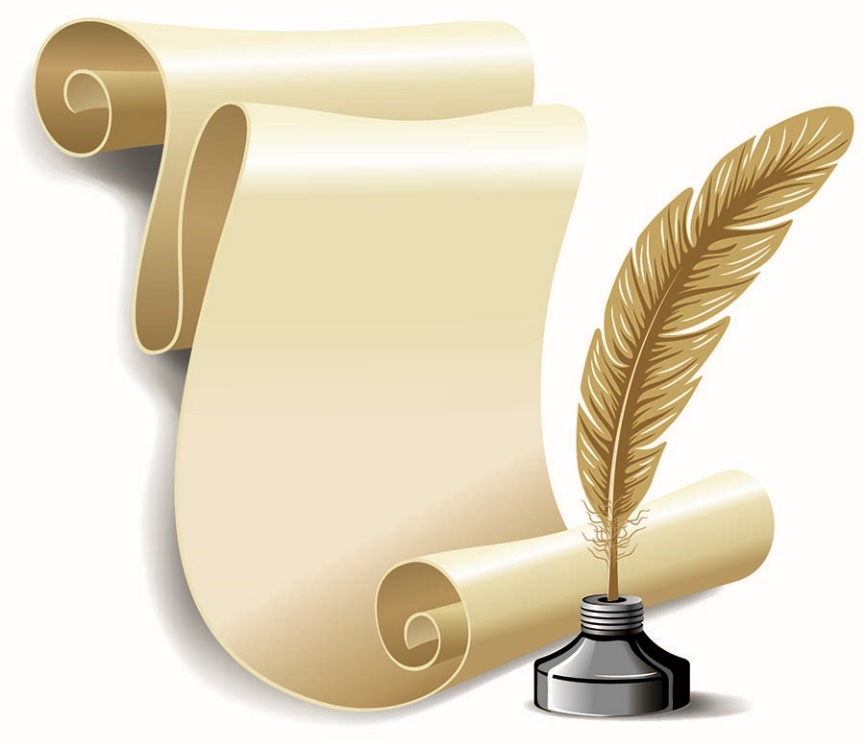 [Speaker Notes: Пытались взаимосвязьвеществ]